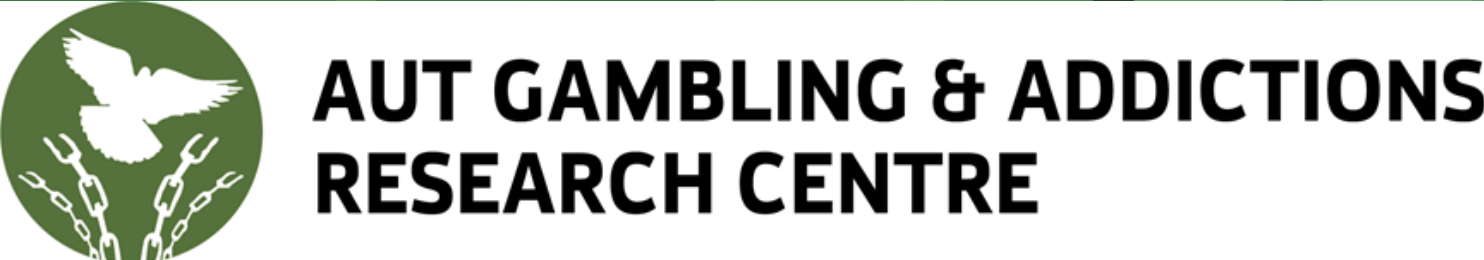 assessing the impact of gambling
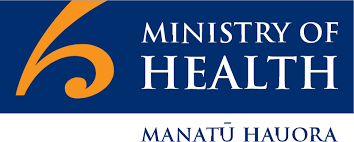 CONCEPTS, CONTROVERSIES AND 
Next steps
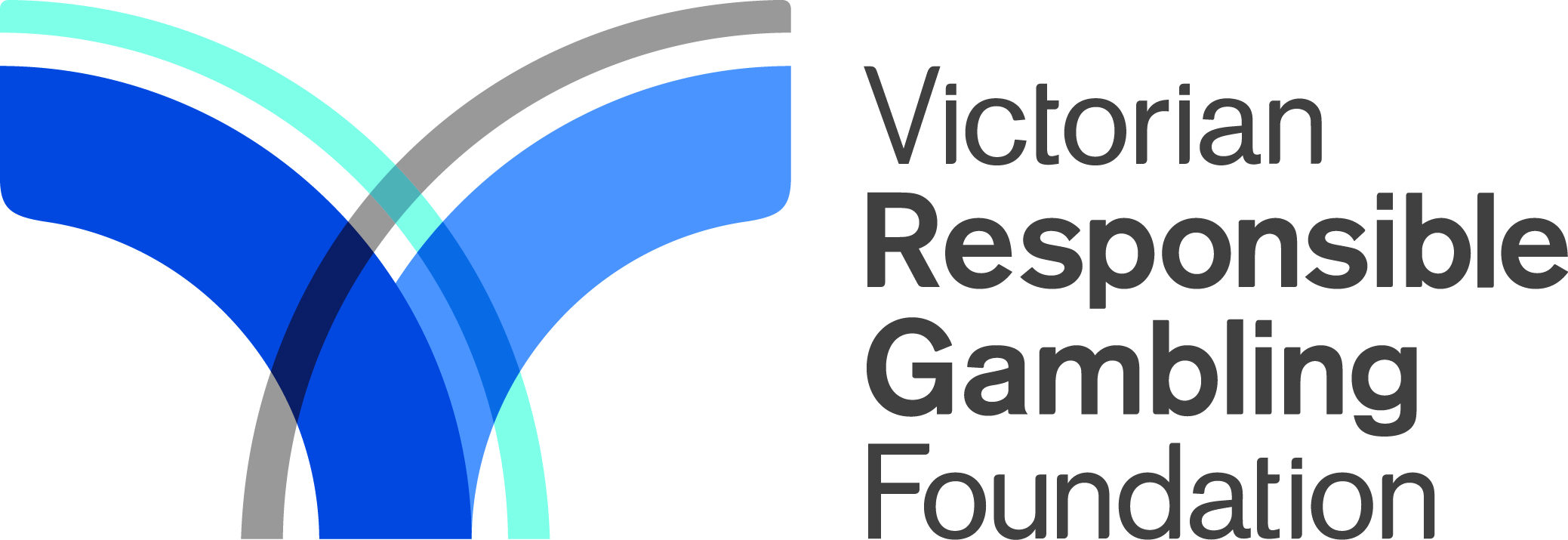 Presented by Dr Matthew Browne
WHO Istanbul December 2019
outline
THEORETICAL AND CONCEPTUAL FRAMEWORK

BRIEF SUMMARY OF THE ‘BURDEN OF HARM’ PROJECTS IN AUSTRALIA  AND NEW ZEALAND

LIMITATIONS, IMPLICATIONS, ‘CONTROVERSIES’

CURRENT WORK AND CONCLUSIONS
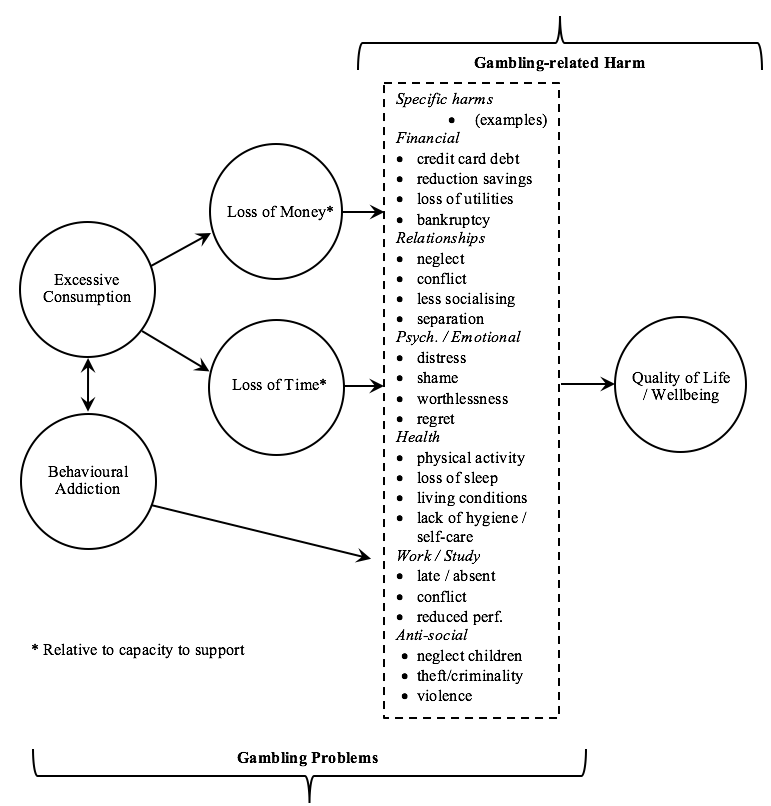 A Basic THEORETICAL MODEL of harm(S)
adverse consequence due to an engagement with gambling that leads to a decrement to health or wellbeing
[Speaker Notes: Excessive consumption and behavioral addiction tend to]
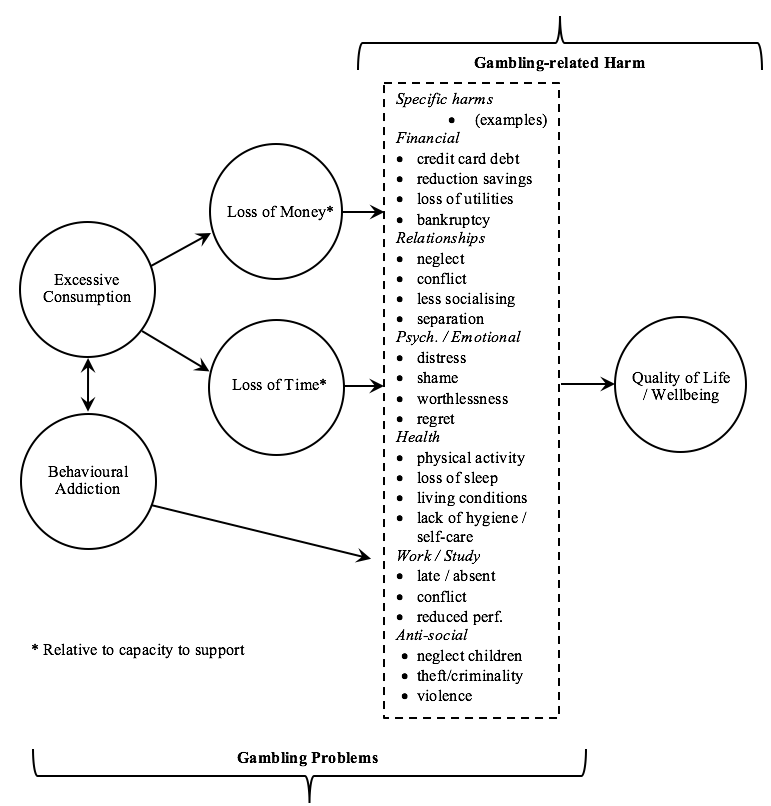 A Basic THEORETICAL MODEL of harm(S)
CAUSAL MECHANISM
OUTCOME
RISK FACTOR
SYMPTOMATOLOGY
[Speaker Notes: Excessive consumption and behavioral addiction tend to]
distribution of harm in the POPULATION
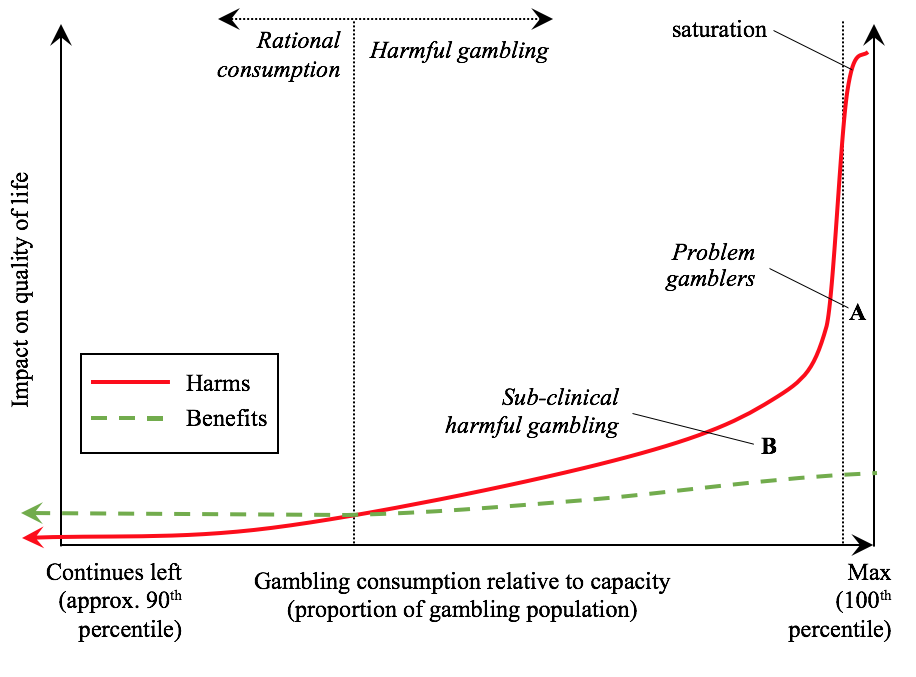 [Speaker Notes: The prevention paradox - is the area denoted by ‘B’ bigger than the area denoted by ’A’
Is the distinction between rational (beneficial) vs non-rational (non-beneficial) consumption just as important as the PG threshold?]
distribution of harm in the POPULATION
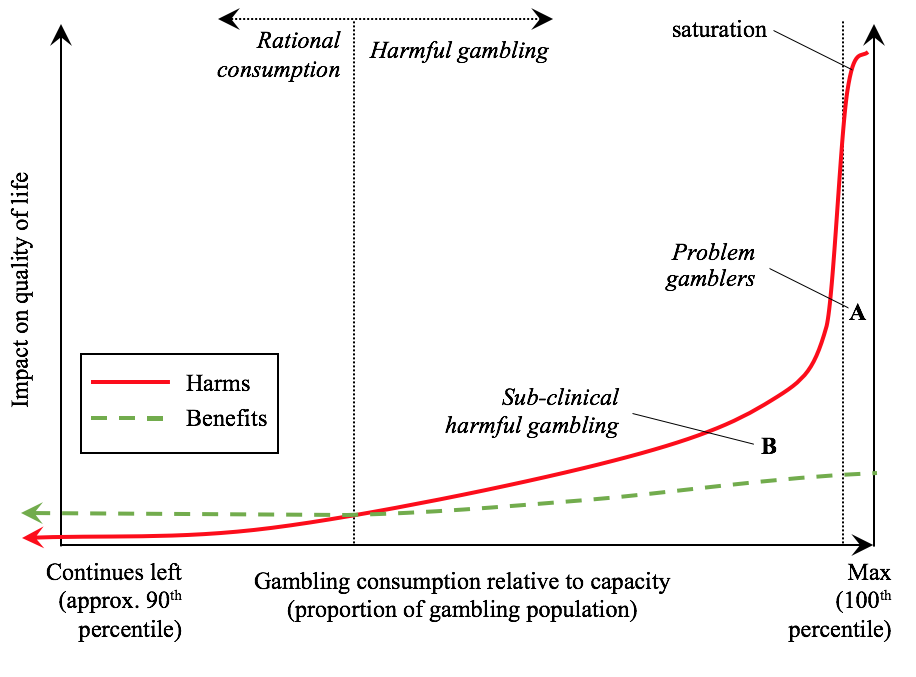 CONTINUOUS
CONTINUOUS
[Speaker Notes: The prevention paradox - is the area denoted by ‘B’ bigger than the area denoted by ’A’
Is the distinction between rational (beneficial) vs non-rational (non-beneficial) consumption just as important as the PG threshold?]
A taxonomy of impact
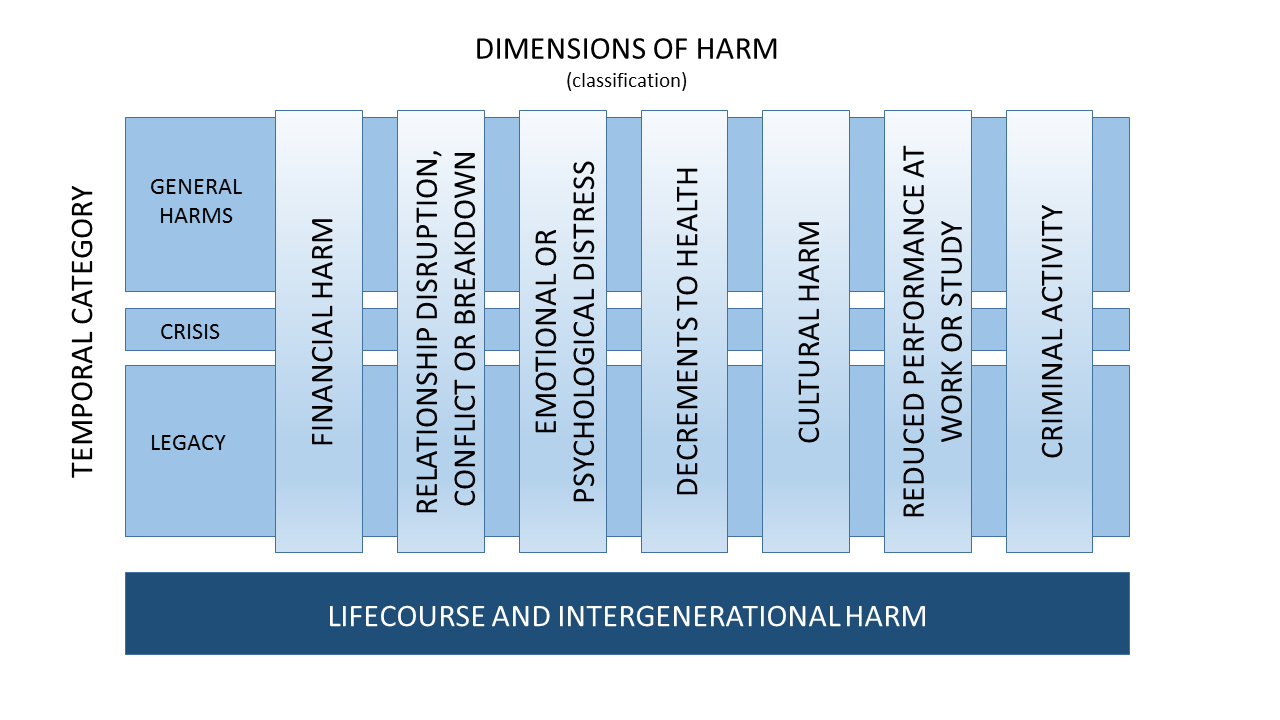 [Speaker Notes: This is a taxonomy of the specific negative consequences that can arise due to gambling
Every gambler will experience a different profile of consequences

Both the gambler and the CSO can experience harms in each of these domains]
Challenges & objectives
Treating impact as a ‘liquid’ quantity (health utility), rather than classifying qualitative differences (e.g. PG prevalence)
Assessing impact on the continuum of gambling problems
Not just for pathological gamblers
Full epi. model of incidence, recovery, relapse, not available

Dedicated measures of gambling harm
Health state utilities
Attributing causation
A simple approach to take into account severity and prevalence
Prevalence Gambling State (%)
Disability Weight of Health State
Population
YLD1 =
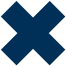 Direct elicitation
PGSI
Direct elicitation of impact to Qol
Survey harms associated with each degree of condition severity
Present experts and community members with vignettes describing those harms
Elicit DW via TTO and other methods
Average with respect to PGSI
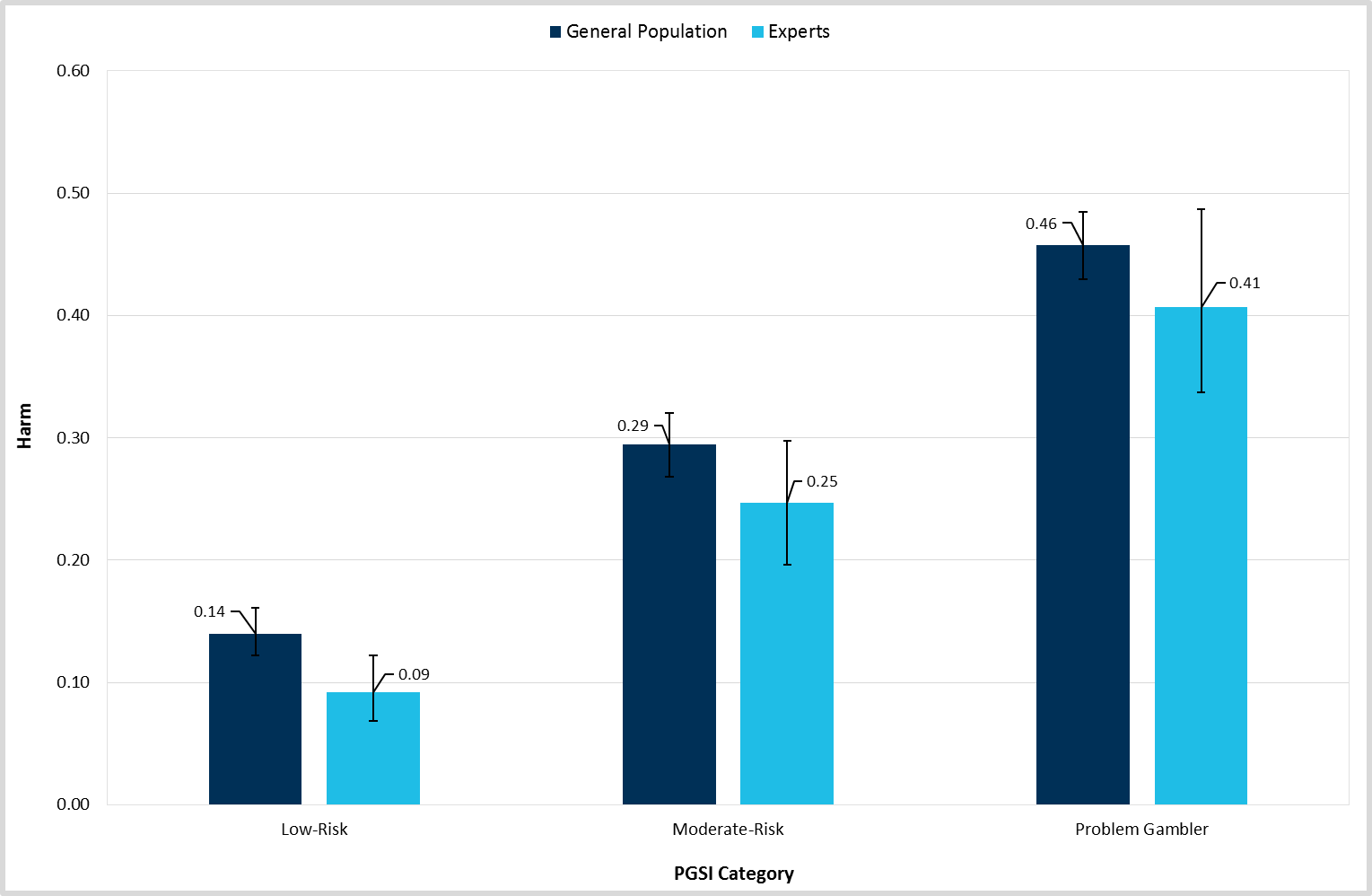 (Victoria, Australia)
Harm by sample type and PGSI category
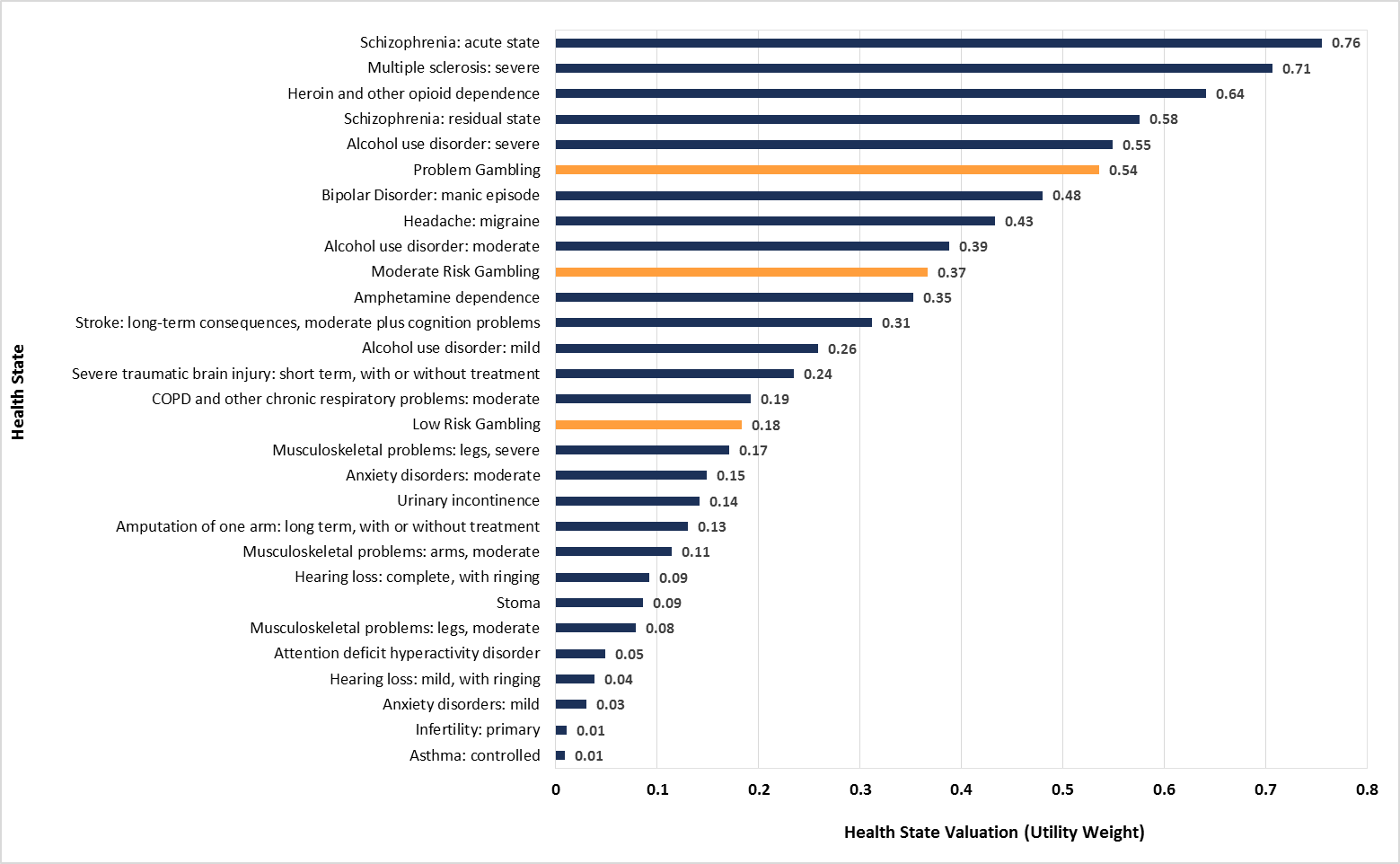 Results: a measure of the severity of the condition
New Zealand
Harm utilities for gambling harm compared to other health states
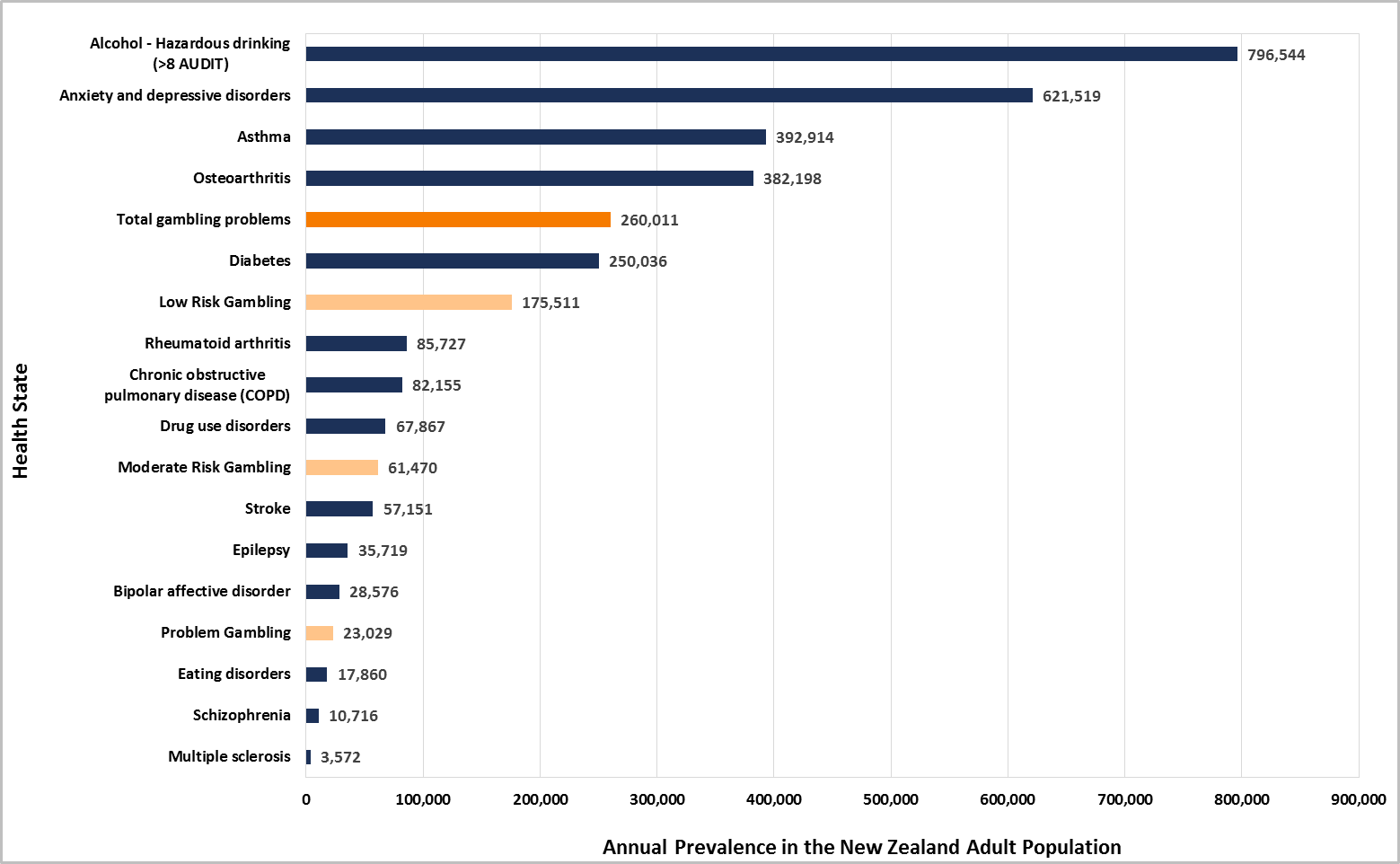 New Zealand
Results: a measure of aggregate population impact
Annual prevalence of gambling problems (by PGSI category) and other health states in the New Zealand
Limitations
Though strongly data-driven, these methods rely on:
Respondents to correctly attribute the nominated harms to gambling (causality)
Experts and community to correctly assess the impact on QoL
A health utility framework for elicitation and aggregation of utility
The most ‘controversial’ implication
Victoria, Australia
New Zealand
That health and wellbeing impact extends beyond pathological gamblers
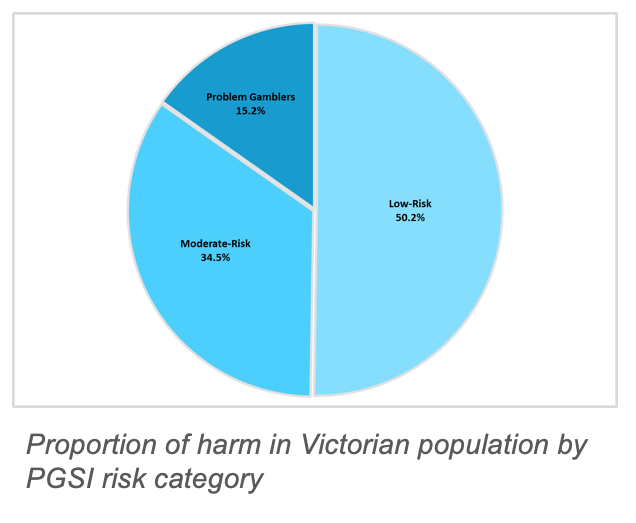 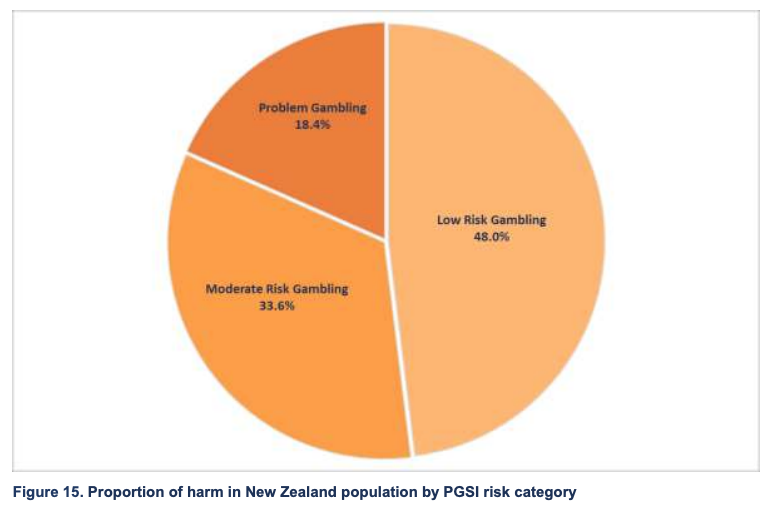 Triangulation (1)
Population Prevalence of symptomatology (no utility elicitation)
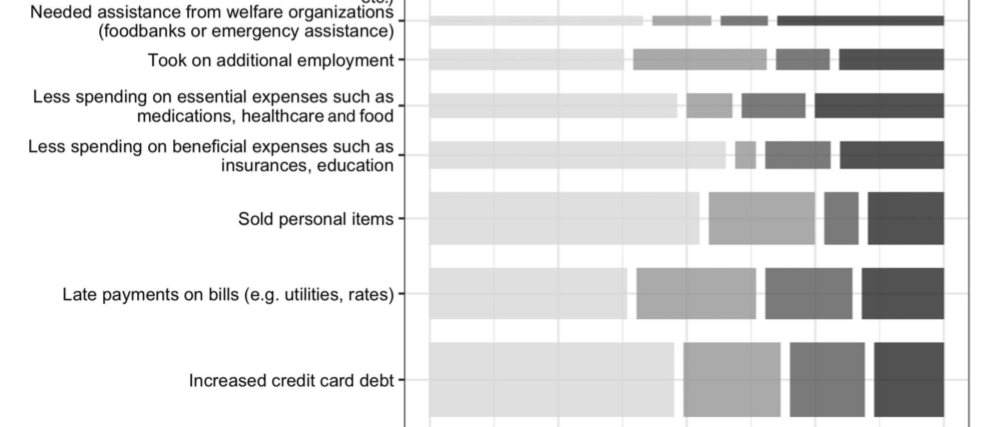 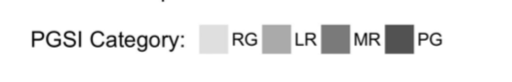 Triangulation (2)
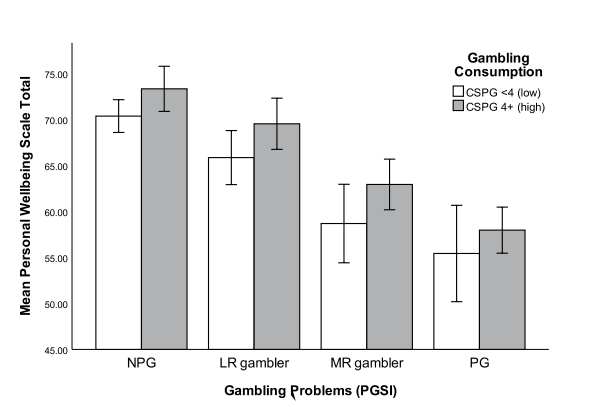 Decrements to self-reported wellbeing, controlling for covariates
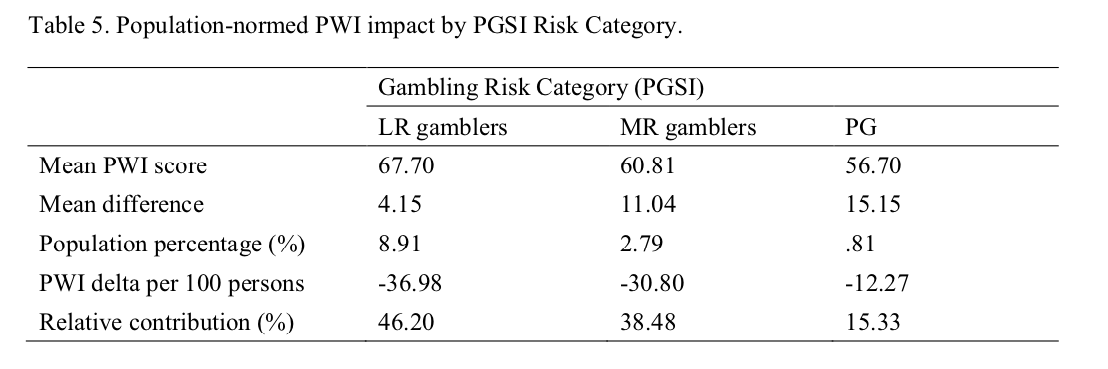 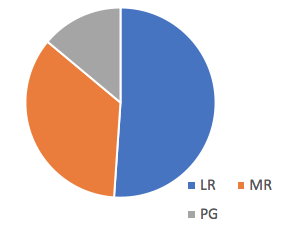 Research in progress
Strong industry-sponsored pushback against quantifying impact 
Australian project for indirect elicitation of HUW via the SF-6D
No assumption of correct attribution by participants
Case-control matching, weighting and statistical control for all relevant covariates (age, SES, etc)
’water-tight’ evidence for the counterfactual and causality

Exciting potential for analysis of bank transaction (big) data
More triangulation
The ‘opportunity costs’ of excessive gambling spending 
Health, financial insecurity, etc
conclusions
How we measure gambling impact influences both theory and policy
The status-quo
Conflation of clinical criteria for pathology, with impact of financial losses
Implicit assumption of harm only to those with mental disorder (‘at risk’)
Downplays the intrinsic risk associated with products
Qualitative, categorical thinking
Where we need to be
Robust quantification of the impact accruing to different segments of society
Counting the cost of gambling, and rational weighting against public revenue
Precise and unambiguous measurement of the contribution of different products
Adopting a clear-eyed view of the mechanism – unsustainable financial losses